OS NÚMEROS DO FRANCHISING BRASILEIRO EM 2015
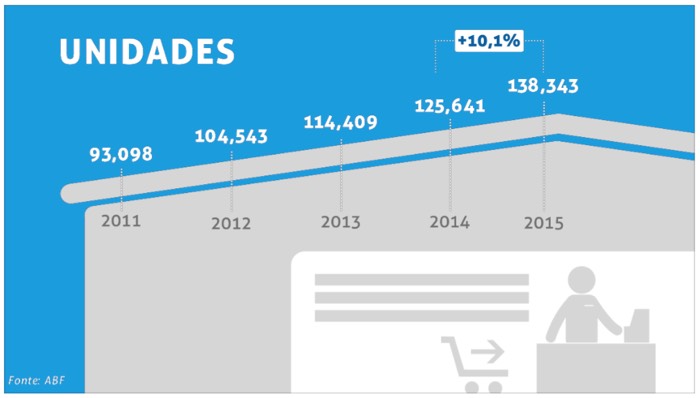 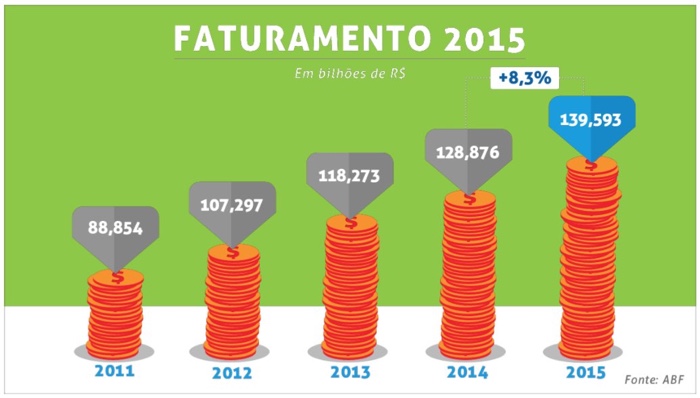 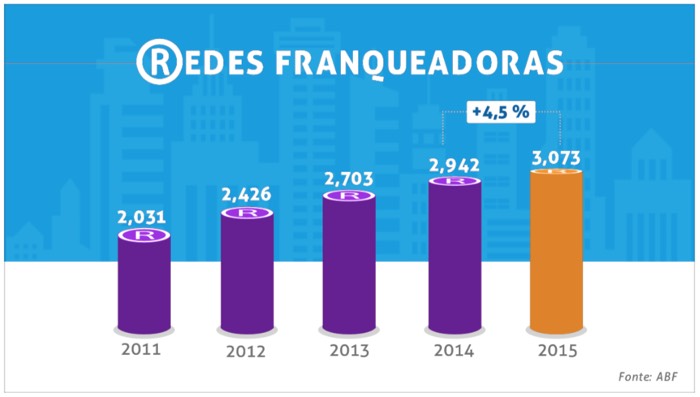